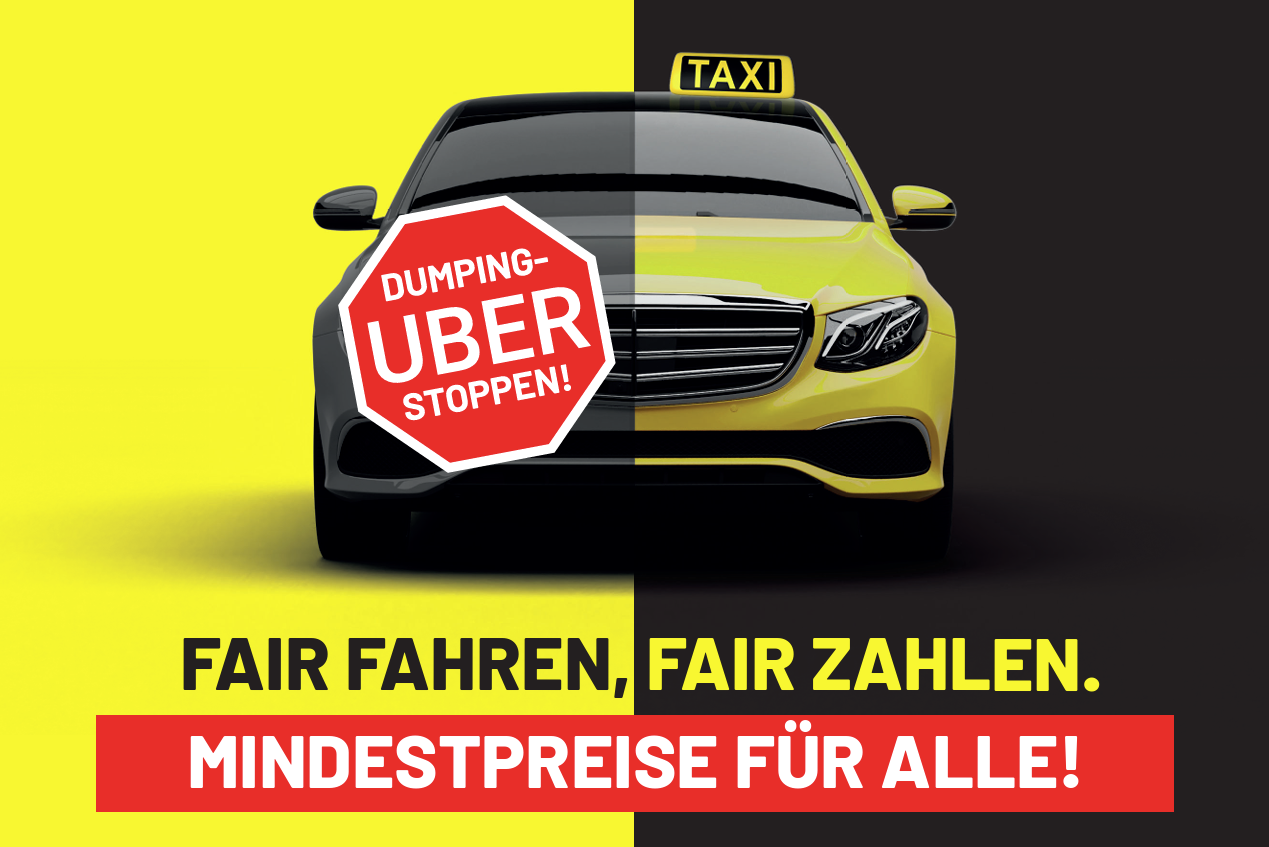 NATIONALER AKTIONSTAG
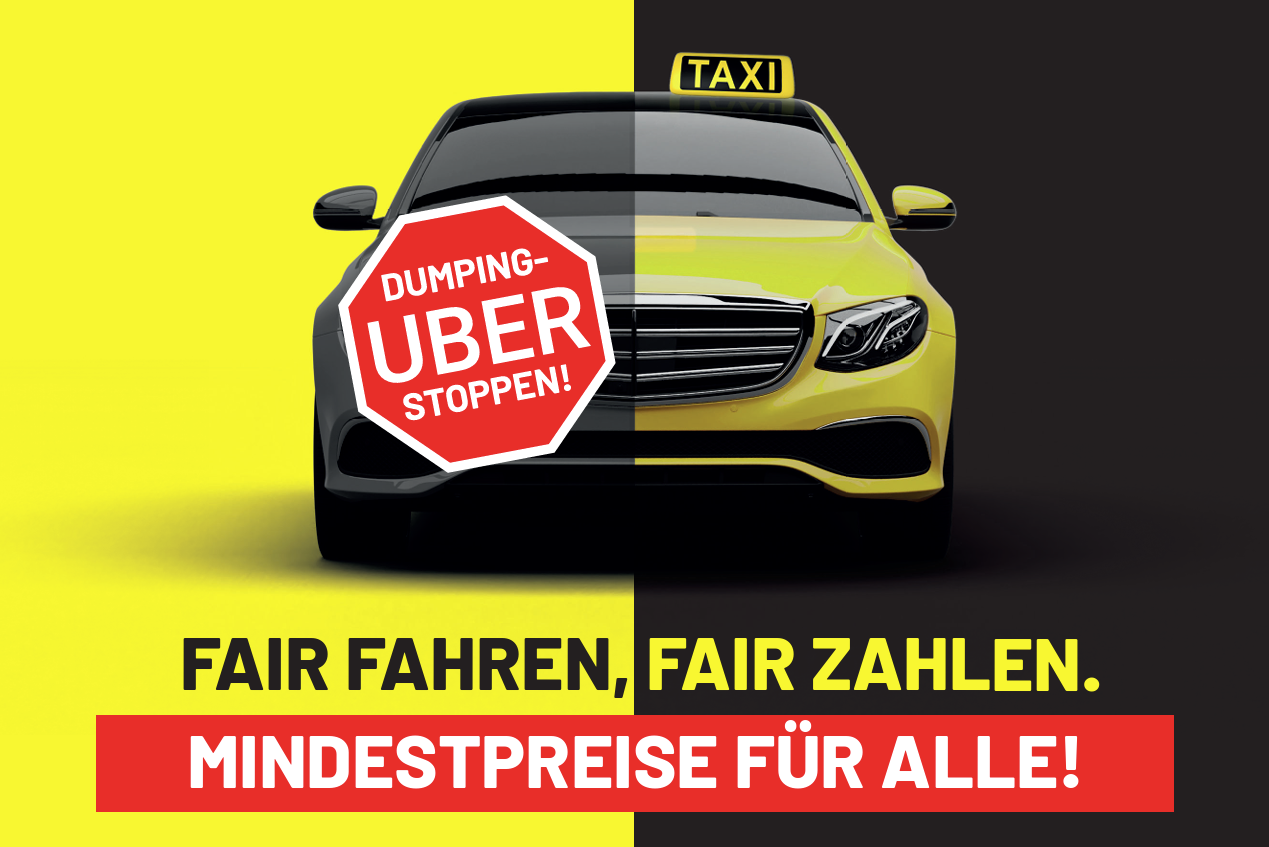 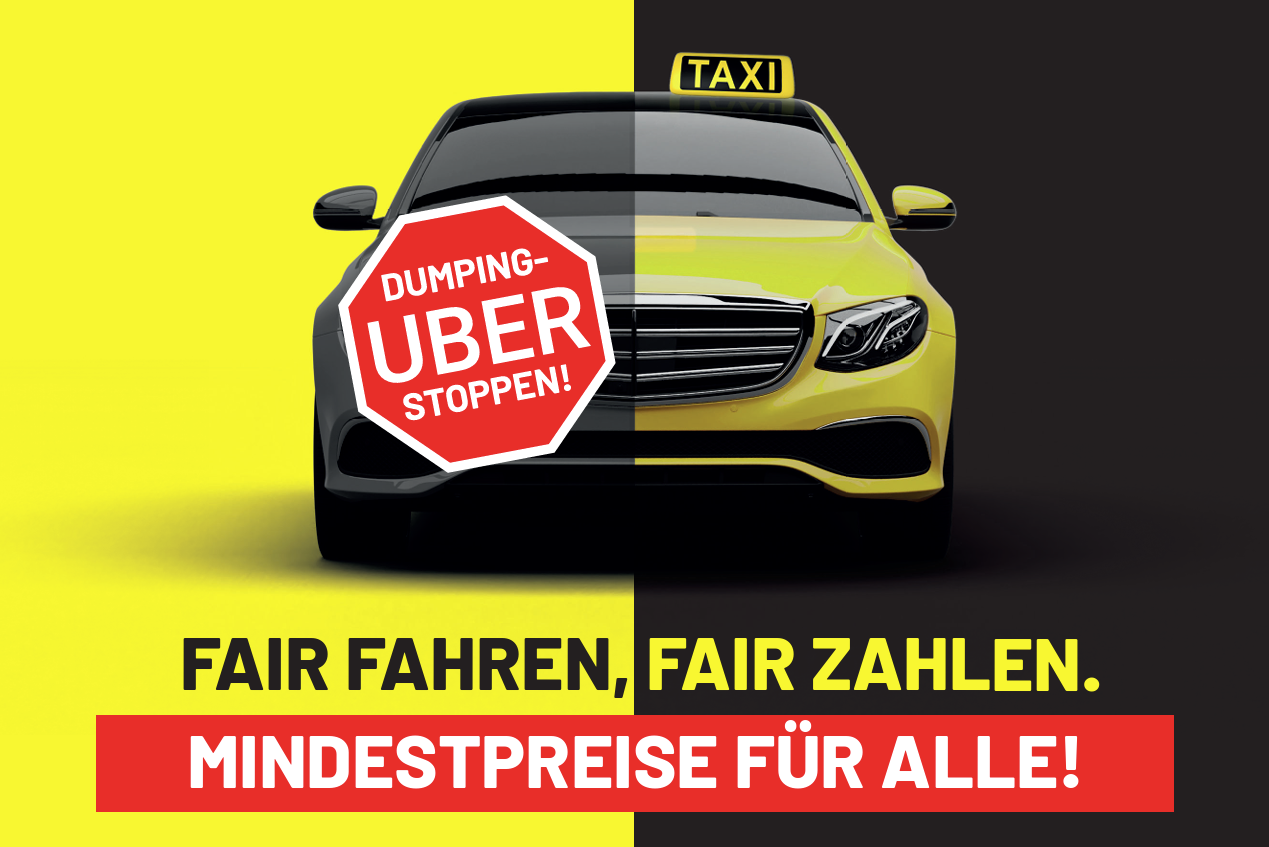 2.7.2025 10:00-14:30 Uhr

Start Korso 1: 	Mühlenstraße Höhe Uber Arena
Start Korso 2: 	Flatowallee Coubertin Platz-Heerstr.
Ziel : 		Brandenburger Tor Kundgebung

Das Taxi fährt auf der letzten Rille.
Wir wissen: Sozialdumping und Schwarzarbeit gehören bei Uber & Co. zum Geschäftsmodell.
Die Folge: Dumping-Wettbewerb zu euren Lasten.
Das Ergebnis: Dem Taxigewerbe geht überall in Deutschland die Luft aus!
Es gibt Hoffnung: Wir können noch die Kurve kriegen.
Unsere Stadt kann Mindestpreise erlassen – sofort.
Ohne Dumping steht Uber mit leeren Händen da.
Ein Ende der Dumping-Preise ist möglich. Die Politik kann das entscheiden.
Jetzt müssen wir Gas geben!
Schließt euch zusammen: Sprecht mit Kollegen, Nachbarn, Freunden!
Mobilisiert so viele Menschen wie möglich!
Jetzt kommt es auf euch an! Machen wir gemeinsam Druck!
ViSdP: Michael Oppermann, Bundesverband Taxi und Mietwagen e.V. | Alte Leipziger Straße 6 | 10117 Berlin
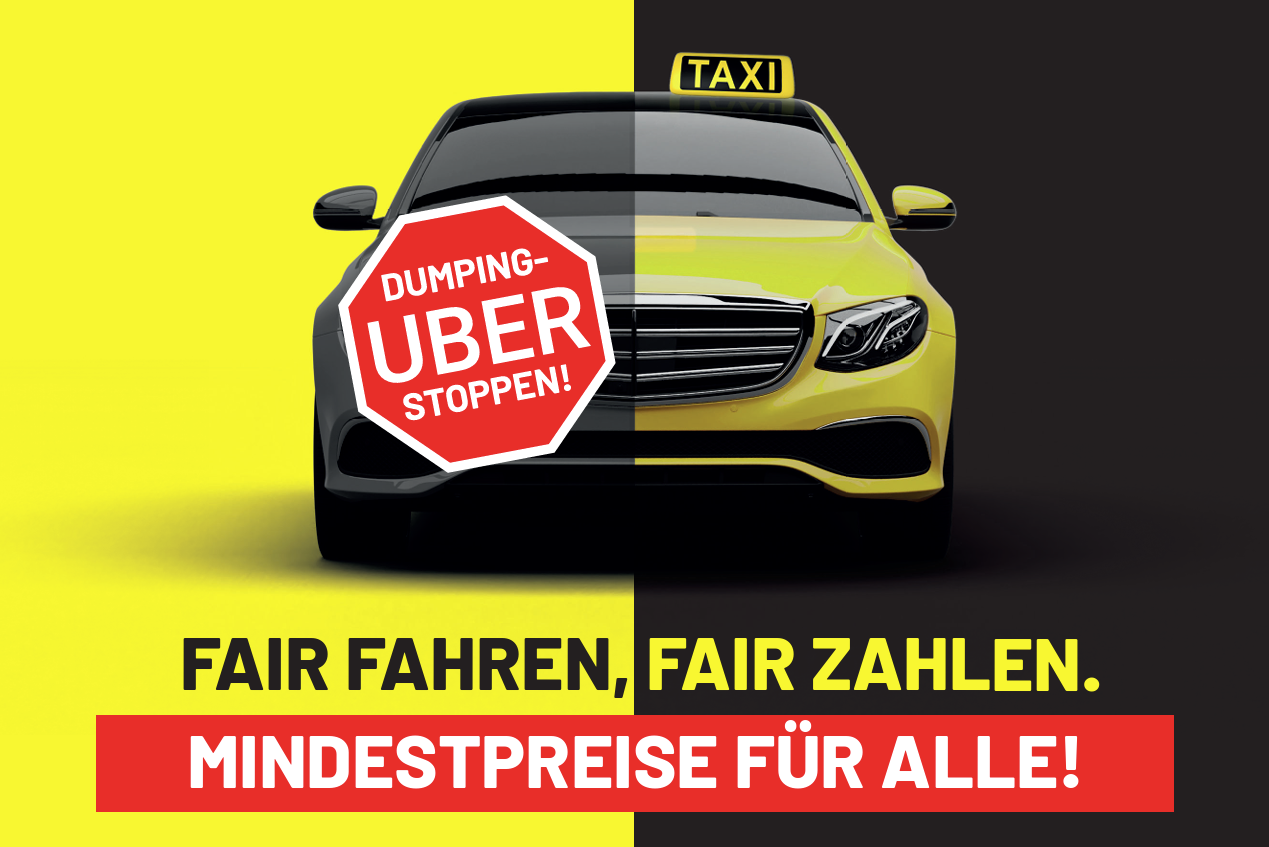